Şubat Ayı İhracat Verileri 
Basın Toplantısı




Erzurum - 1 Mart 2015
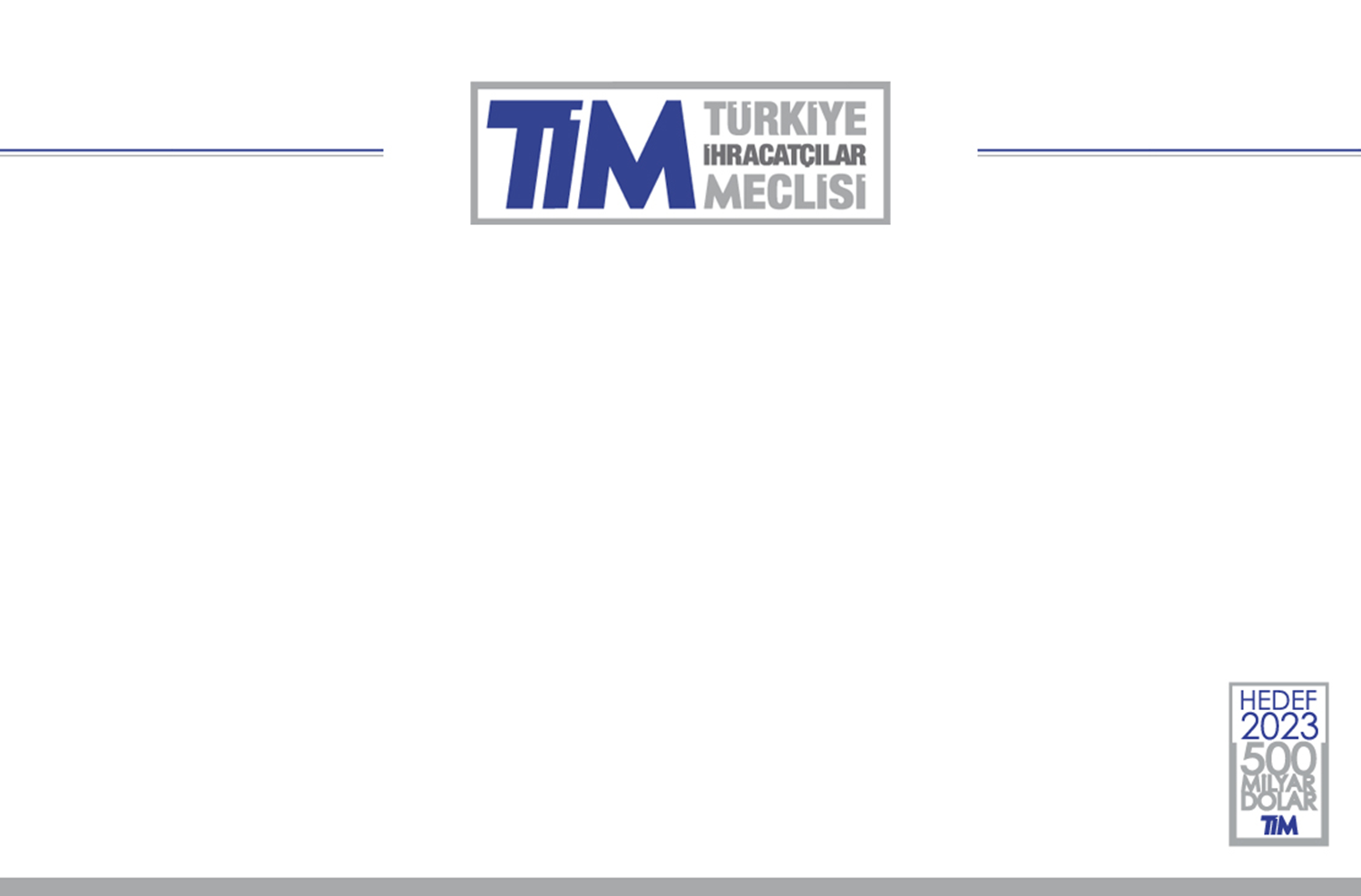 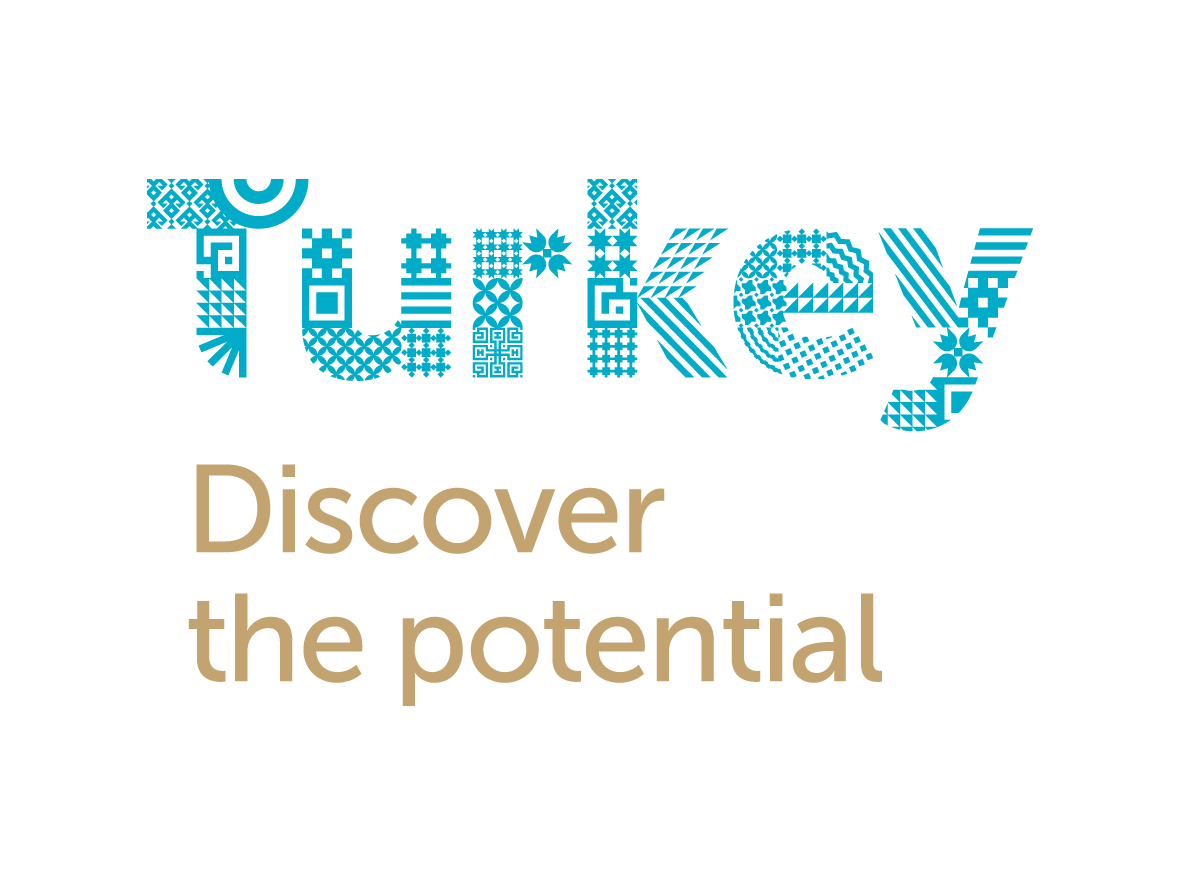 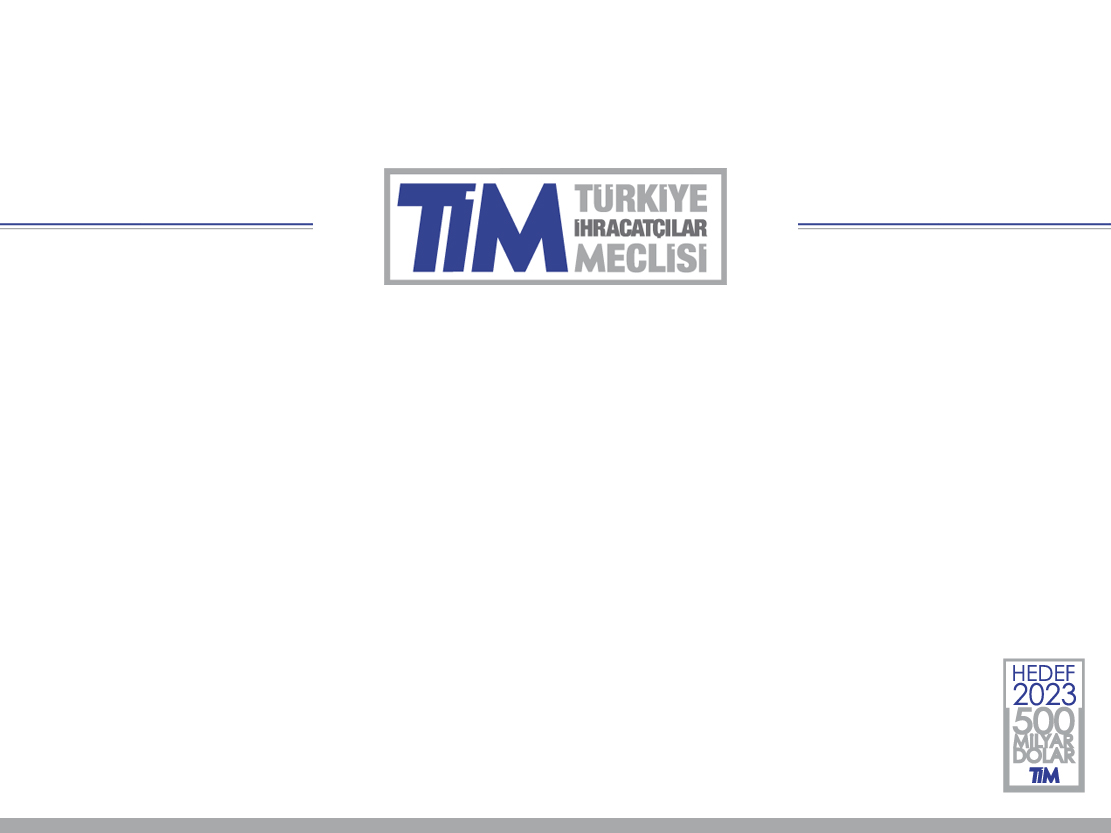 TÜRKİYE İHRACAT MARATONUMUZ DEVAM EDİYOR..
BUGÜNE KADAR 63 FARKLI İLİMİZDE* ve 15 FARKLI İLÇEMİZDE
TOPLAM 121 BASIN TOPLANTISI DÜZENLEDİK
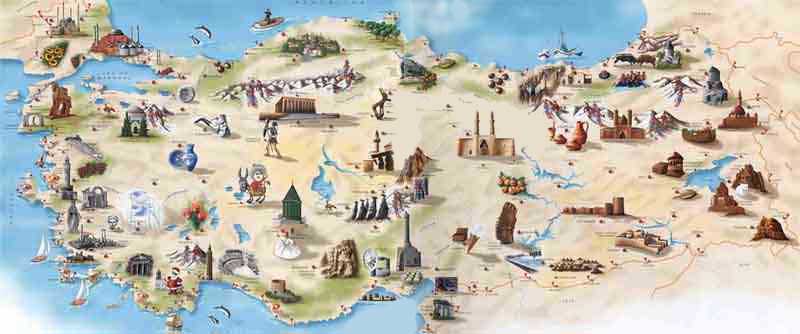 İhracat Basın Açıklaması için Talepte Bulunan İl ve İlçeler
Giresun, Kayseri, Adana, Akçakoca-Düzce, 
 Yozgat, Konya, Ankara, Aydın, Burdur
* Not: Bazı illerimizde birden fazla sayıda basın toplantısı gerçekleştirilmiştir.
2
2015 ŞUBAT AYI 
İHRACAT RAKAMLARI (’000 $)
3
2015 ŞUBAT AYI 
ANA SEKTÖRLERİN KIRILIMLARI
4
2015 OCAK-ŞUBAT DÖNEMİ 
İHRACAT RAKAMLARI (‘000 $)
5
SON 12 AYLIK DÖNEMDE
İHRACAT RAKAMLARI (‘000 $)
6
2015 – ŞUBAT AYINDA EN FAZLA
İHRACAT YAPAN İLK 5 SEKTÖR (‘000 $)
7
2015 – ŞUBAT AYINDA EN FAZLA
İHRACAT YAPILAN İLK 10 ÜLKE (‘000 $)
8
2015 – ŞUBAT AYINDA EN FAZLA
İHRACAT YAPILAN İLK 10 ÜLKE (% Değ.)
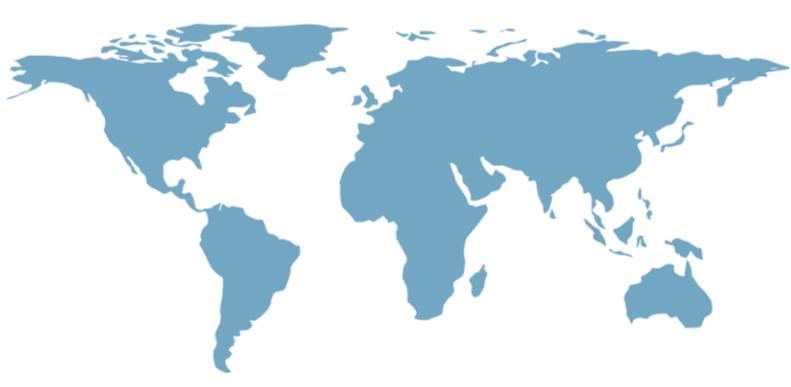 8. Rusya 
-%39
2. İngiltere %5
1. Almanya -%12
4. ABD 
%17
6.  Fransa
-%13
3. Irak  
-%27
7. İspanya    %14
5. İtalya 
-%16
10.İran 
%20
9. S.Arabistan %17
9
2015 – ŞUBAT AYINDA EN FAZLA
İHRACAT YAPILAN İLK 5 ÜLKE GRUBU (‘000 $)
10
2015 – ŞUBAT AYINDA 
EN ÇOK İHRACAT YAPAN İLK 10 İL (‘000 $)
11
2015 – ŞUBAT AYINDA EN FAZLA
İHRACAT YAPILAN İLK 10 İL (% Değ.)
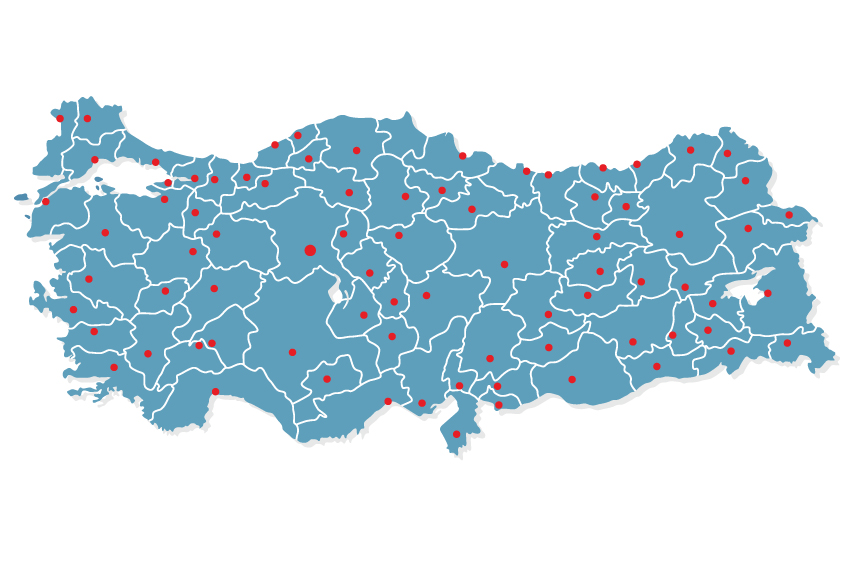 3. Kocaeli 
-%9
1. İstanbul 
-%13
9. Sakarya
-%40
2. Bursa
- %10
5. Ankara
-%18
10. Kayseri
 -%12
7. Manisa    -%2
66. Erzurum
-%37
4. İzmir 
-%13
8. Denizli 
-%11
6. Gaziantep 
-%10
12
1 Mart 2015 – Erzurum || TİM Şubat Ayı İhracat Verileri
Basın Toplantısı
Basın Toplantısı
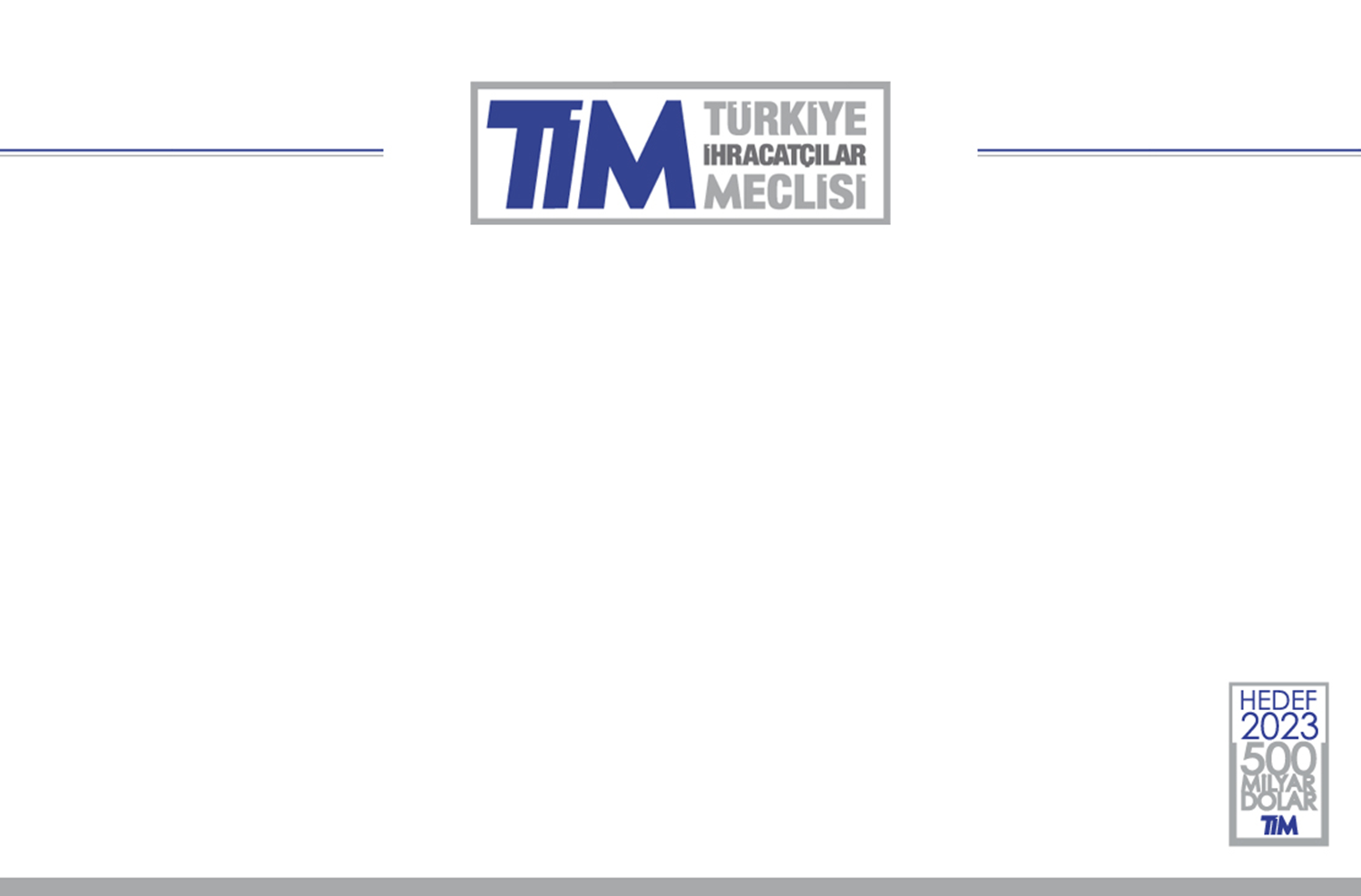 Teşekkürler.
www.tim.org.tr | www.timtv.com.tr
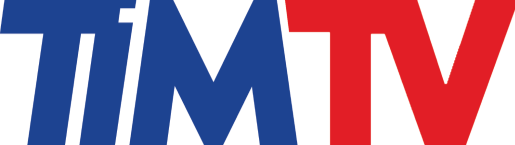 twitter.com/turkihracat
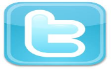 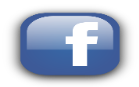 facebook.com/IhracatcilarMeclisi
13